Plant desing drawings
PPRE Oldenburg Universitybiogas compact courseApril 26 – 28, 2011
Plant lay out
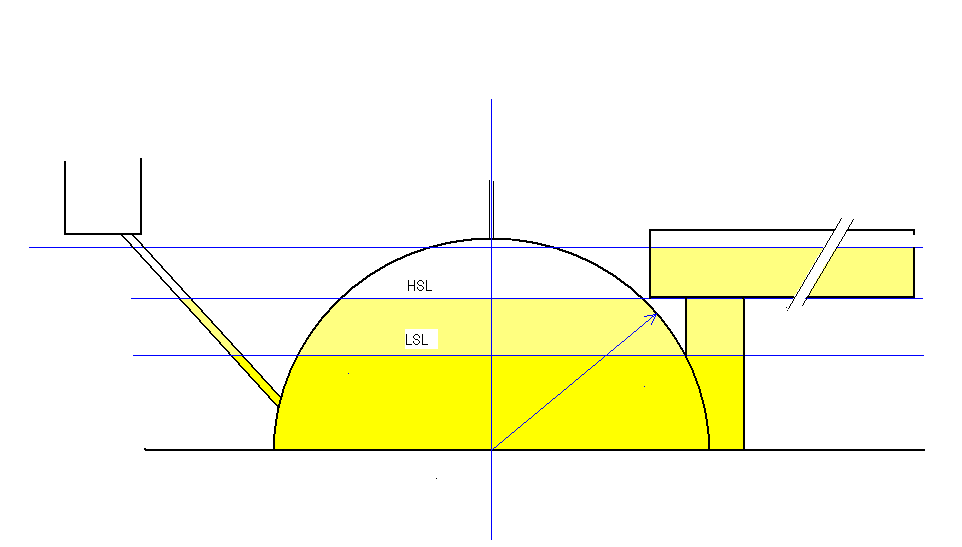 Compensation volume
Gas storage volume
Digester volume
Dome radius
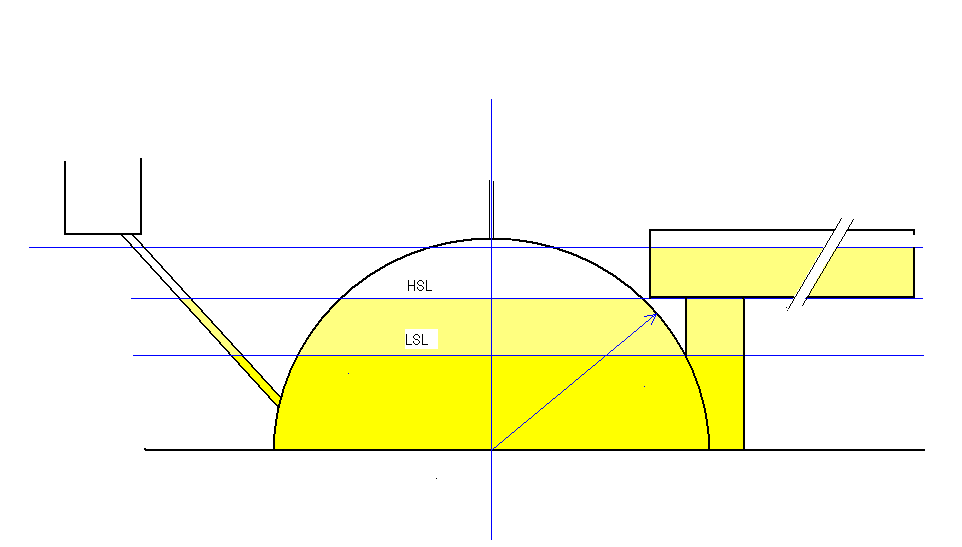 Dead volume
Gas storage volume
R dome
Digester volume
Digester volume dimensions
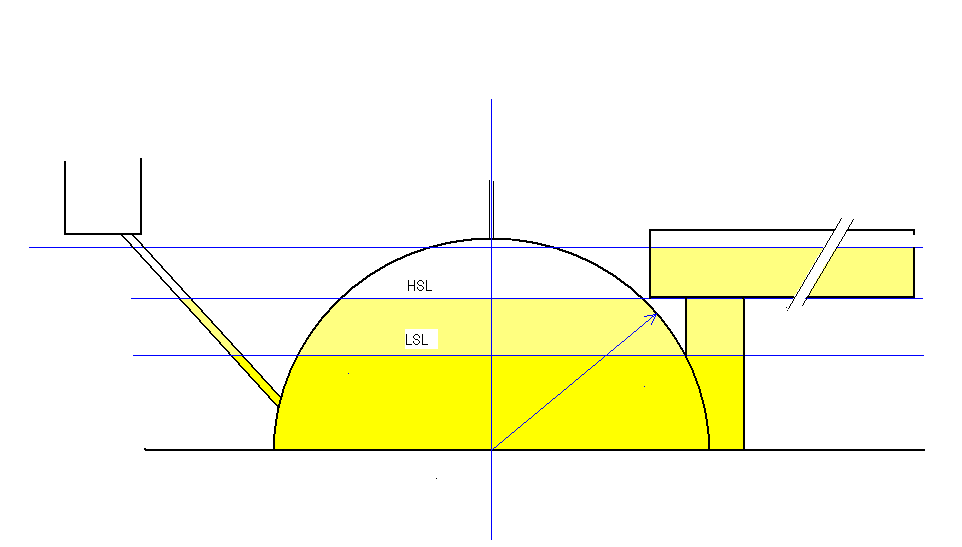 a
h
R dome
Gas storage volume dimensions
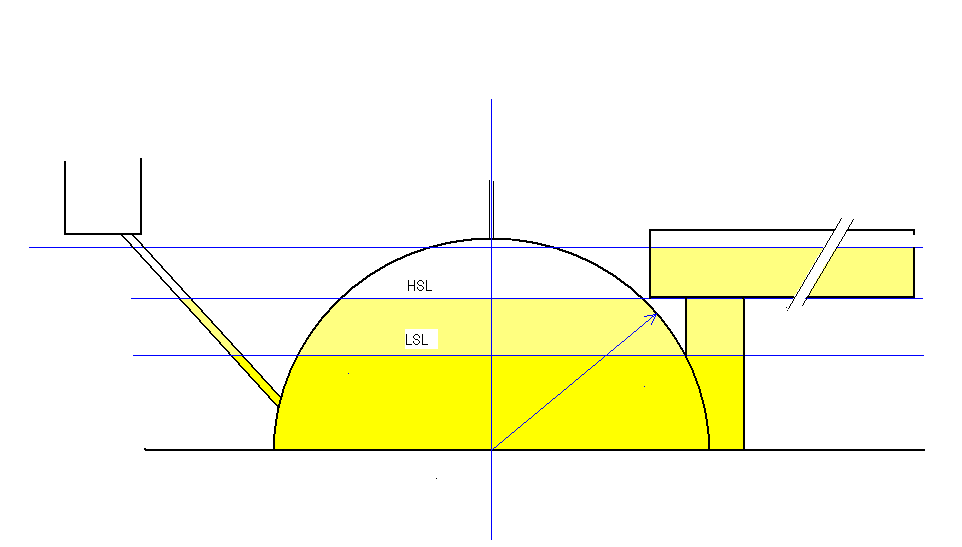 R2
h
R1
Overflow and pressure height
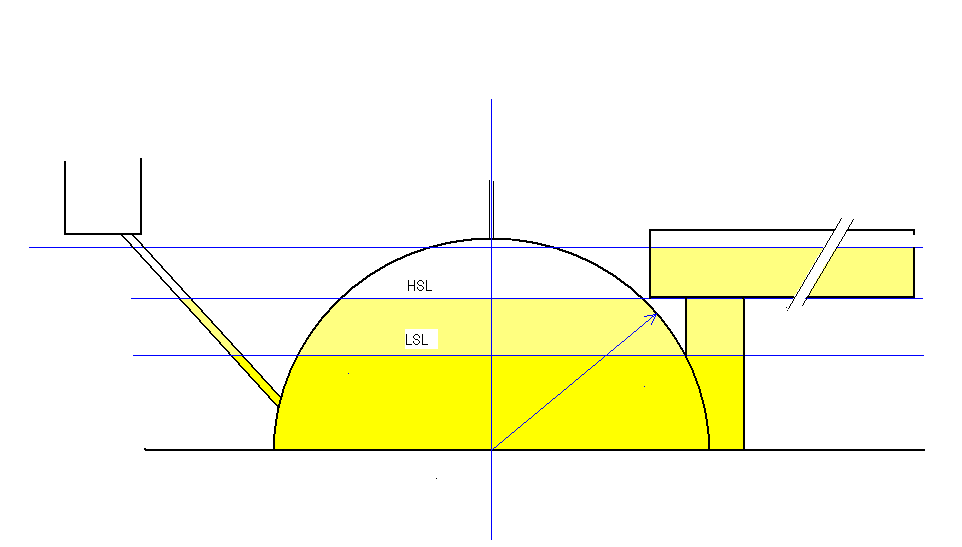 ph
oh
LSL
Compensation chamber dimensions
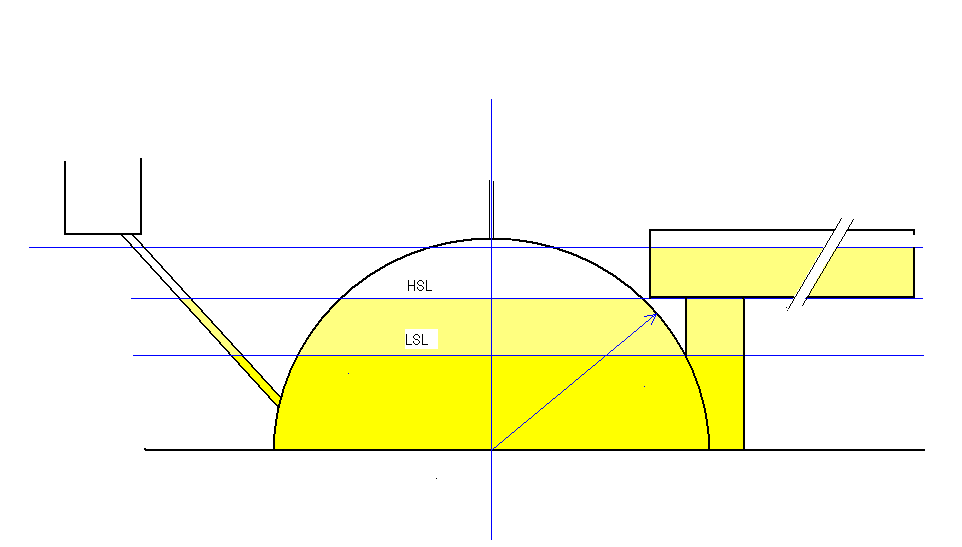 Rcc
Gas storage volume
cch
oh
HSL
Compensation volume
Inlet floor and inlet pipe
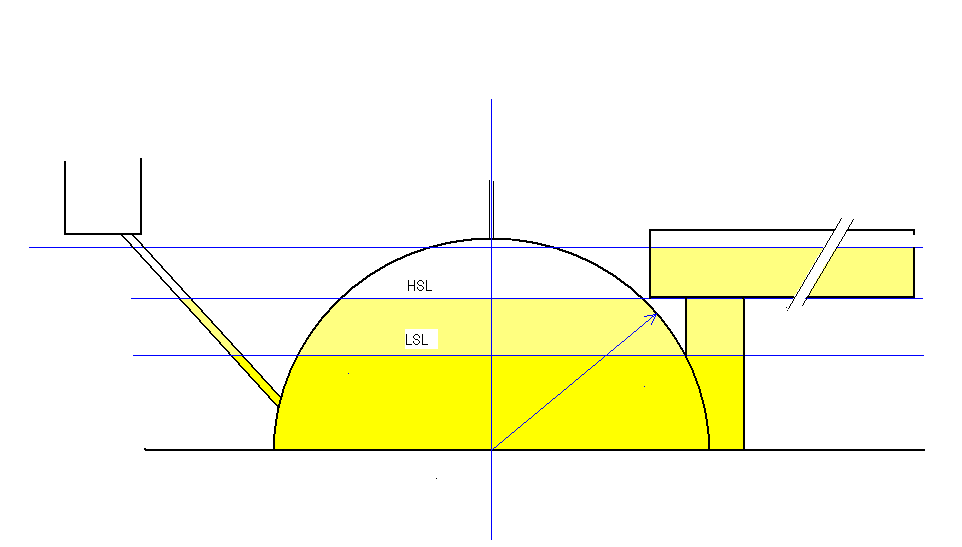 cch
ifh
oh
iph